dif-c-hrii-3 4-epoxi-hartley2-v2.0
M. DiSanti, lead
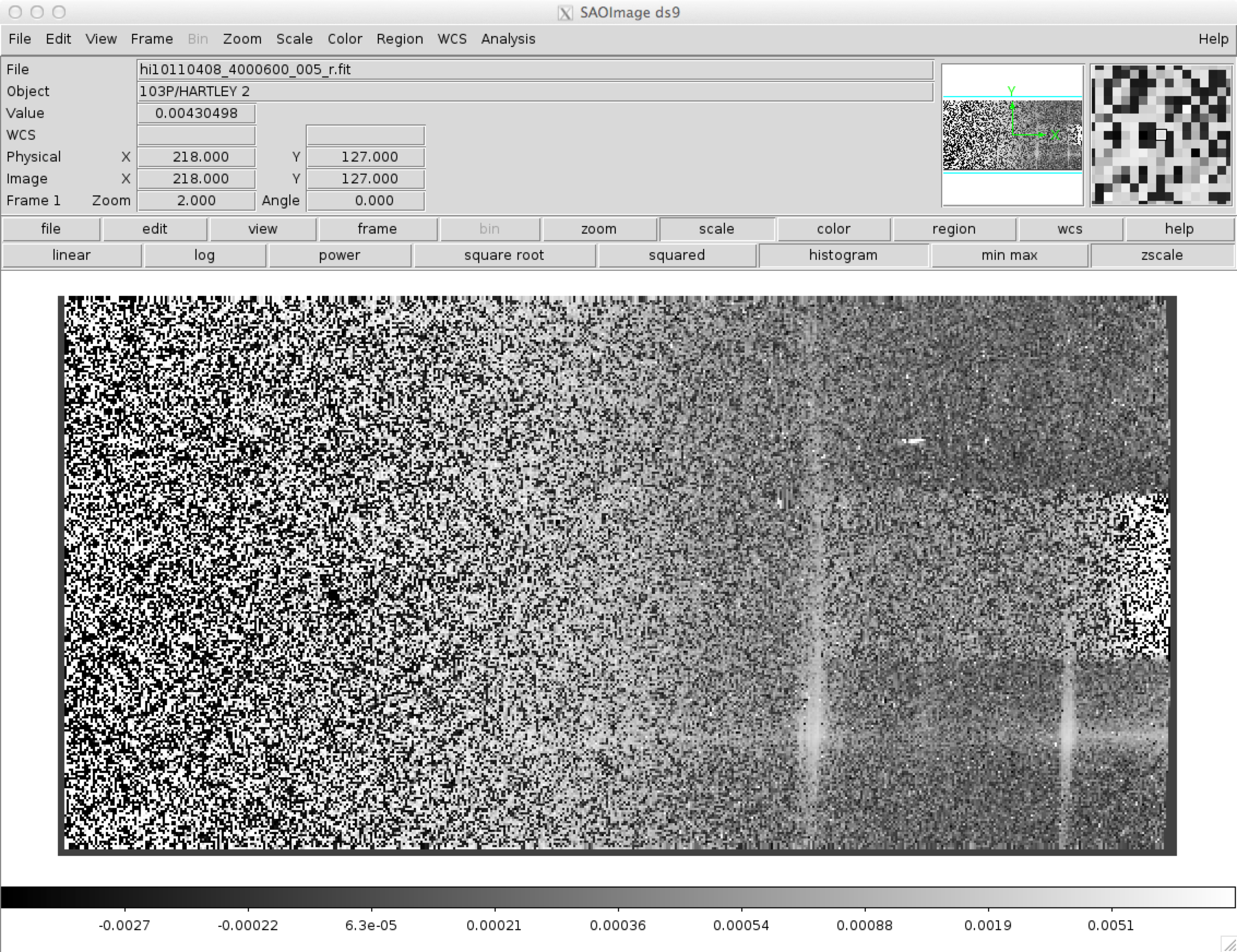 Straightforward to extract spectra (centered ~row 55)

Not clear what “central” rows represent

Spectral curvature to emissions, even though lambda-cal is uniform along slit (?) (specmap)
Radiance Conversion (W/m^2/sr/um) vs   (RAW DN/s)
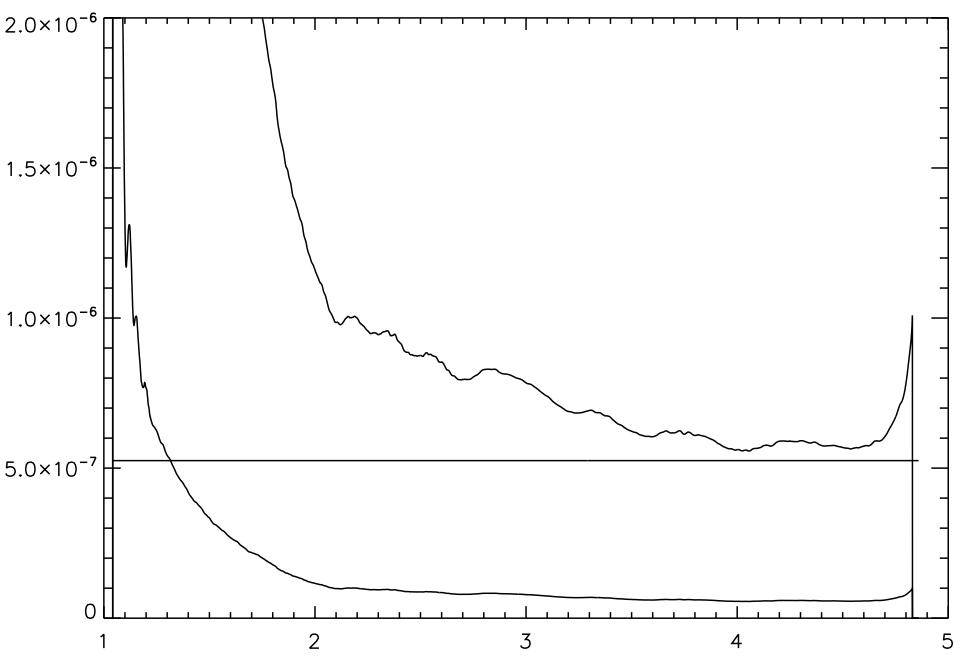 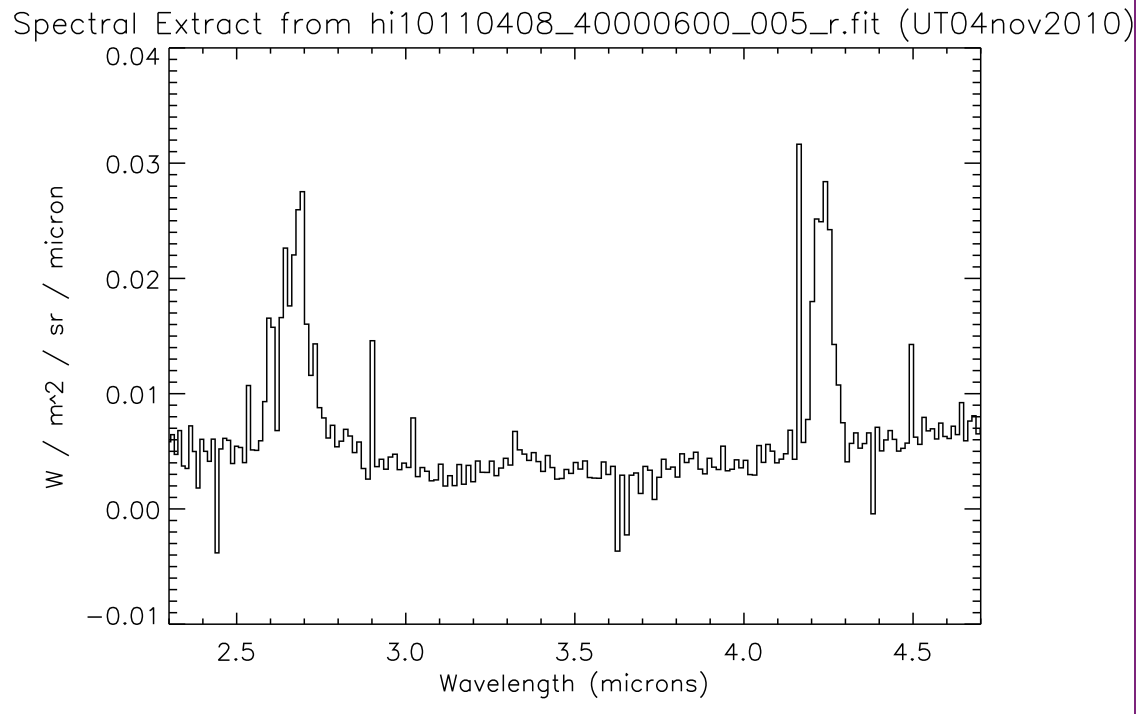 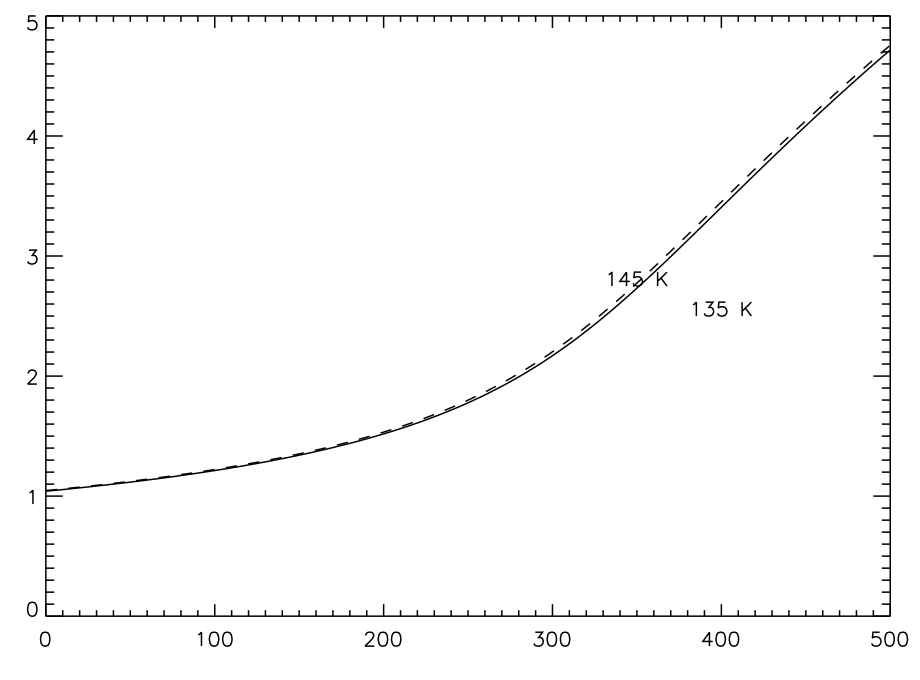 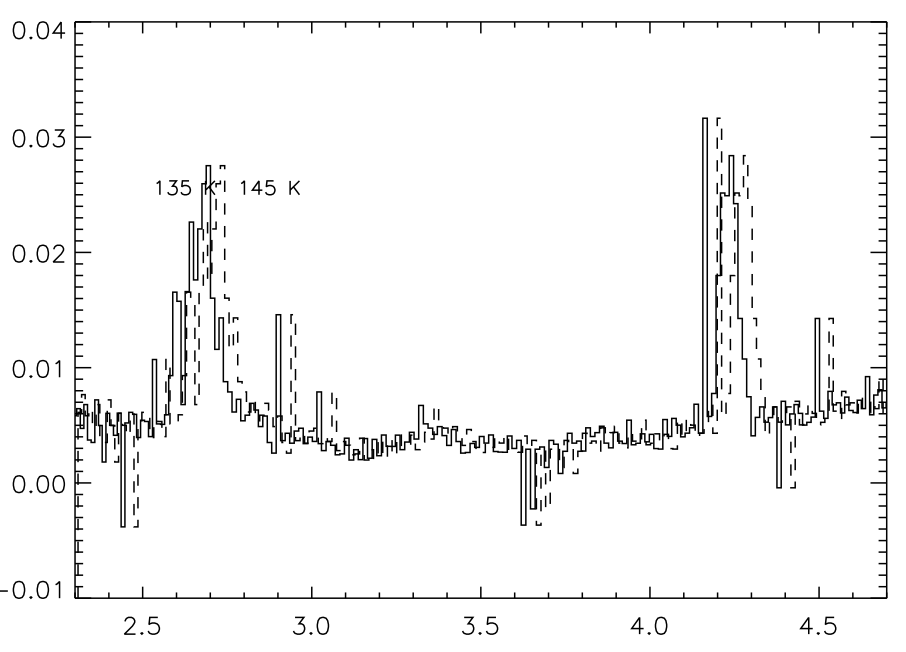 What Temp is relevent? prism, primary T’s are very close (lines ~67,68 in lbl file);

TEMPSIM keyword (line 295); 

Temp string in filename.  





Can this be made clearer?